EOSC-hub Innovation and IPR management
Owen Appleton (EGI), WP3, Matti Heikkurinen (EGI), WP3
Luxembourg, 9 October 2019
Key Exploitable Results
Researchers and 
research communities: 
Empower my research
Educate, inform and support my team and community
Services in the EOSC Service Portfolio
EOSC Portal
and 
Marketplace
EOSC Hub Operators: Develop the EOSC landscape
Service Providers: 
Provide services for 
Researchers
Rules of Participation
Training courses and materials
Internal services in the Hub portfolio
Service Management System
Interoperability & Integration Guidelines
Business and sustainability models for services and the Hub
Digital Innovation Hub: 
platform for industrial collaborations with EOSC
Enterprise: Develop, expose and grow my services
1st EOSC-hub Review, Luxembourg 8-9 Oct 2019
2
Stakeholder role descriptions
1st EOSC-hub Review, Luxembourg 8-9 Oct 2019
3
Key Exploitable Results
Researchers and 
research communities: 
Empower my research
Educate, inform and support my team and community
Services in the EOSC Service Portfolio
EOSC Portal
and 
Marketplace
EOSC Hub Operators: Develop the EOSC landscape
Service Providers: 
Provide services for 
Researchers
Rules of Participation
Training courses and materials
Internal services in the Hub portfolio
Service Management System
Interoperability & Integration Guidelines
Business and sustainability models for services and the Hub
Digital Innovation Hub: 
platform for industrial collaborations with EOSC
Enterprise: Develop, expose and grow my services
1st EOSC-hub Review, Luxembourg 8-9 Oct 2019
4
Prioritization
Key Exploitable Results
Focus of our work
9 KERs
Examine in detail
Individual results
Generated across project
60+ results
Triage
Low Impact
High Impact
Medium Impact
KER
KER
Result
Result
Result
Result
Result
Result
KER
Result
Result
KER
Result
Result
Result
KER
Result
Result
Result
Result
KER
Result
Result
KER
KER
Result
Result
Result
KER
Result
Result
Result
1st EOSC-hub Review, Luxembourg 8-9 Oct 2019
5
Innovation strategy
One size (doesn’t)  fit all
EOSC-hub
Results
KER
KER
KER
KER
KER
KER
KER
KER
KER
Goal / priority
Ensure success of EOSC by ensuring continued availability of KERs and other results for EOSC community.
Roles
PR
PR
PR
PR
PR
PR
PR
PR
PR
PR
PR
PR
PR
PR
PR
PR
PR
PR
PR
PR
PR
PR
PR
PR
PR
PR
PR
PR
PR
PR
PR
PR
PR
PR
PR
PR
PR
PR
PR
PR
PR
PR
PR
PR
PR
PR
PR
PR
PR
PR
PR
PR
PR
PR
PR
PR
PR
PR
PR
PR
Categories
EOSC Service Portfolio
The Hub Portfolio
Service
Service
Service
Service
Service
Service
Service
Service
Service
Service
Service
Service
1st EOSC-hub Review, Luxembourg 8-9 Oct 2019
6
IPR and KERs
1st EOSC-hub Review, Luxembourg 8-9 Oct 2019
7
EOSC hub vs revenue-focus IPR
1st EOSC-hub Review, Luxembourg 8-9 Oct 2019
8
Exploitation landscape
Established EOSC including legal entities
Future projects supporting ‘hub’ activities
EOSC-hub
Key Exploitation results (KERs)
Federating Core functions
KER
KER
KER
KER
KER
KER
KER
Portfolios
KER
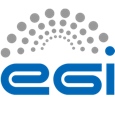 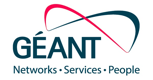 EOSC provider communities
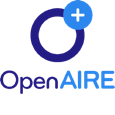 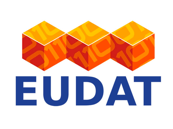 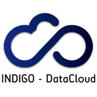 Thematic communities
EOSC researcher communities
Long tail of science
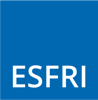 2018
2019
2020
2021
2022
2023
2024 and beyond
1st EOSC-hub Review, Luxembourg 8-9 Oct 2019
9
Outlook and conclusions
Updated KER structure has improved innovation management, basis for exploitation, input to sustainability planning. 
Innovation strategy emphasising long term availability
Need to improve future ‘pickup’ of results and updated results from project
Ongoing analysis and due diligence of IPR for KERs and project results to ensure future availability
1st EOSC-hub Review, Luxembourg 8-9 Oct 2019
10
[Speaker Notes: IaaS: If you have an idea, use any contact, we write it with you . Helpdesk veruss ticketing system.]